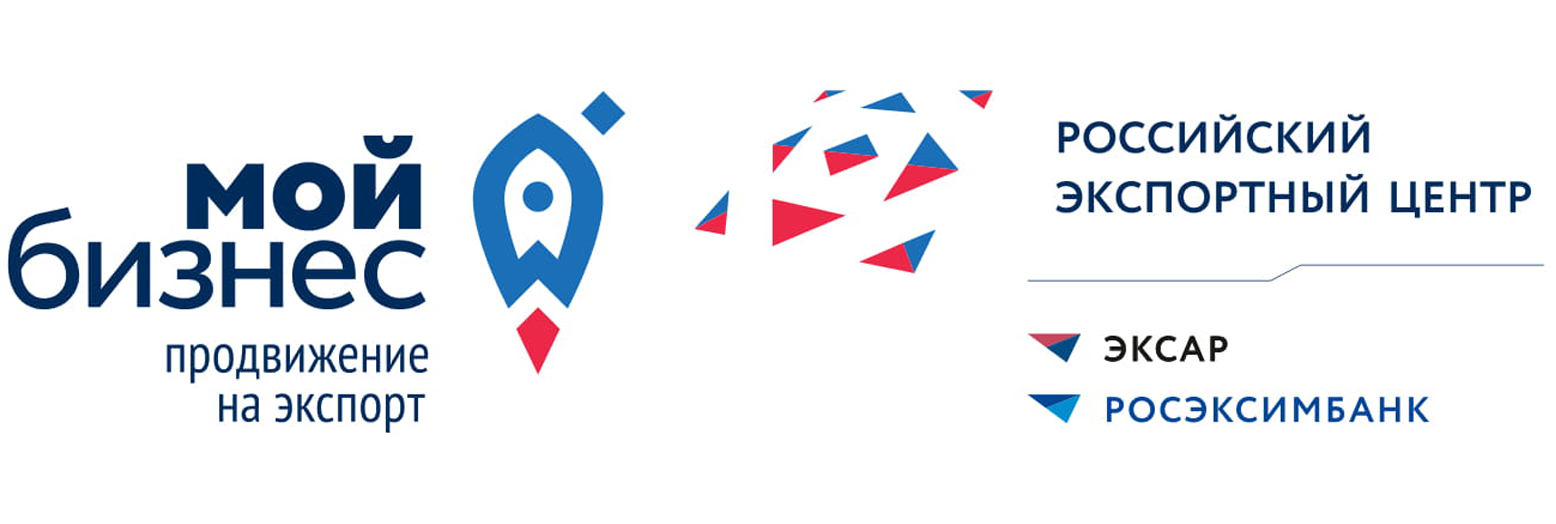 ТОП 10 ОШИБОК ЭКСПОРТНОГО БИЗНЕСА
Май 2022
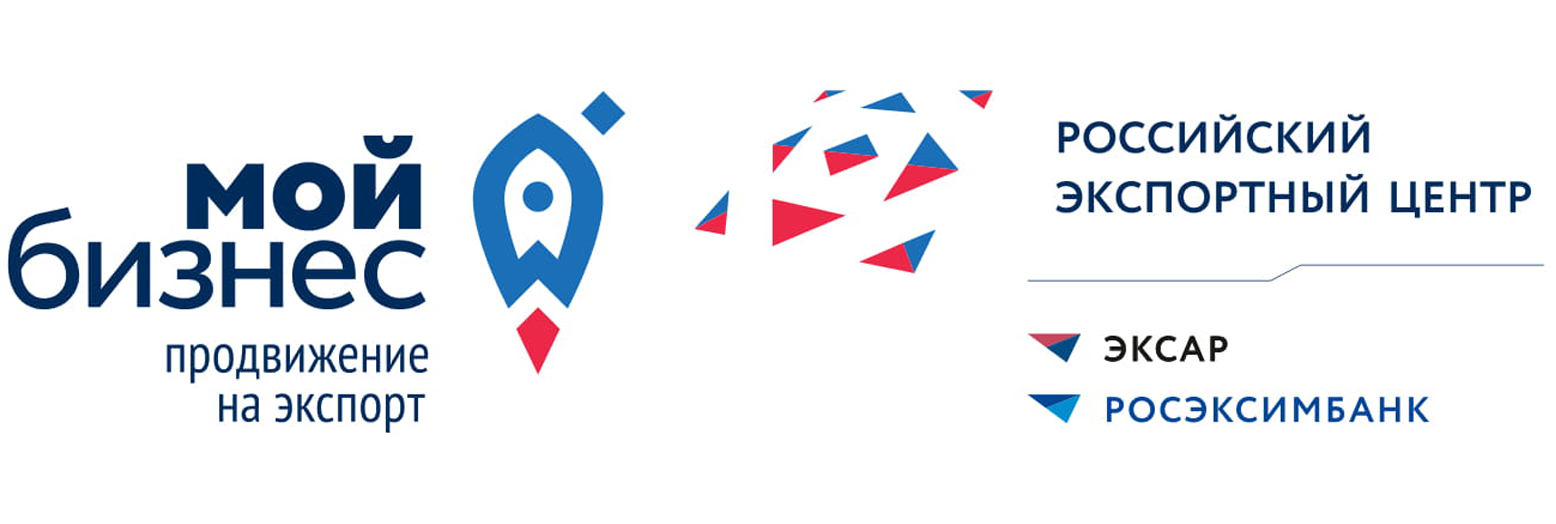 КАТЕРИНА НОРКИНА
ОПЫТ РАБОТЫ ПО НАЙМУ
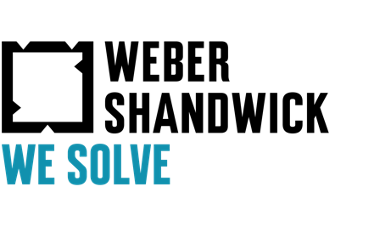 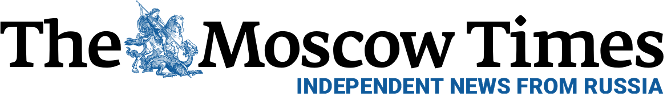 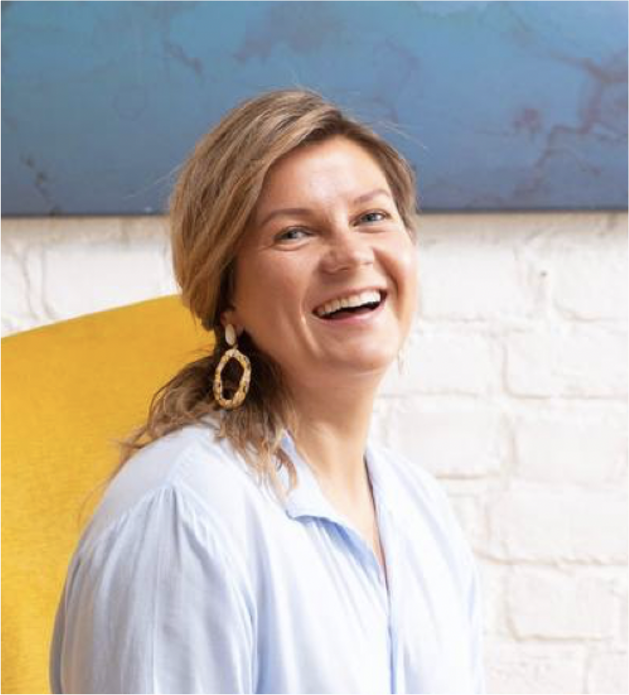 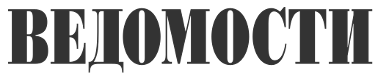 Продюсер международных и российских мероприятий  PR директор в международных проектах
Директор по продажам
ОПЫТ СОБСТВЕННЫХ ПРОЕКТОВ:  ЗАПУСК И УПРАВЛЕНИЕ
Собственный конференц центр и демо центр VR/AR  решений Newsroom (закрыто)
Агентство экспортного консалтинга IMGR: помогли  более 100 экспортерам найти клиентов за рубежом, в  том числе по заказу АО «РЭЦ», ФГБУ «Агроэкспорт» и ЦПЭ Удмуртской Республики
Организация мероприятий и участия в топовых  событиях: World Economic Forum Davos, Web Summit,  GITEX, SLUSH, Петербургский экономический форум
ОБРАЗОВАНИЕ
Российский Государственный Гуманитарный  Университет, специальность Политология
Middlebury College, USA
Генеральный директор  ООО «Ай Эм Джи Ар»  www.im-gr.ru
www.linkedin.com/in/enorkina/  www.facebook.com/Katerina.Norkina52  norkina@im-gr.ru
+7 926 589 4432 (WA, Telegram)
Катерина Норкина | www.facebook.com/Katerina.Norkina52 | Telegram: @knorky
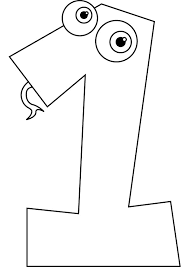 ЭКСПОРТ КАК «ХОББИ»
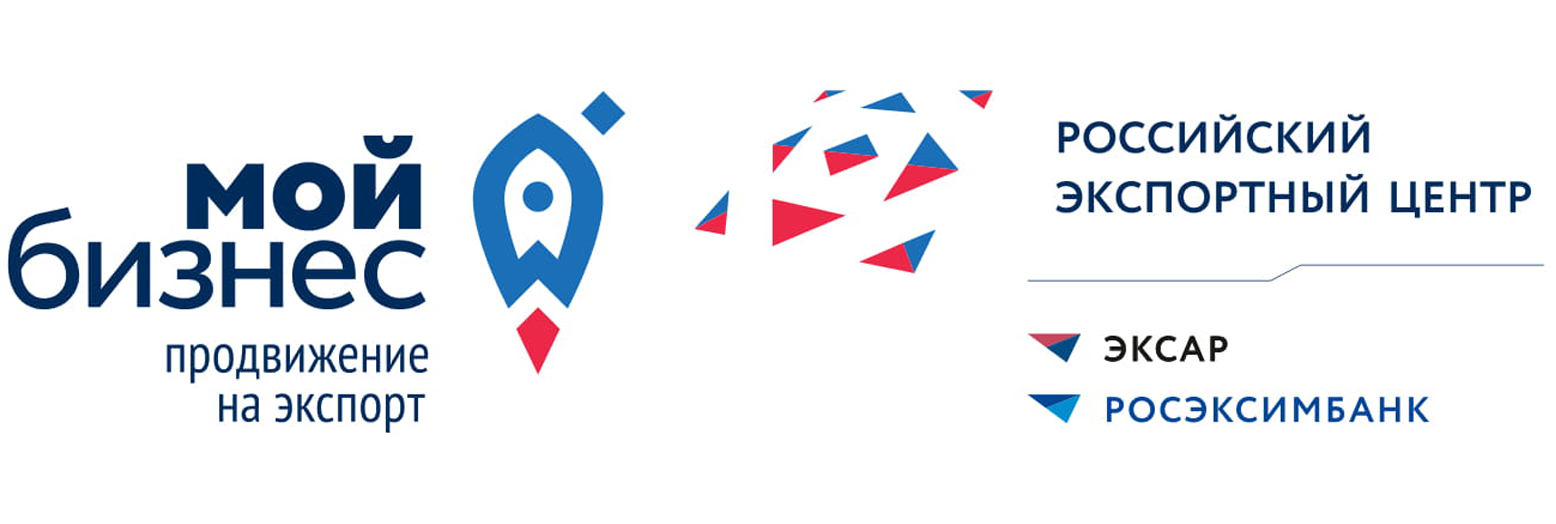 ЗАЧЕМ ВАМ ЭКСПОРТ?
ИЗЛИШКИ ПРОИЗВОДСТВА

ВАЛЮТНАЯ ВЫРУЧКА/ ЗАВИСИМОСТЬ ОТ МЕЖДУНАРОДНЫХ ПОСТАВЩИКОВ

РОСТ ВЫРУЧКИ И МАРЖИНАЛЬНОСТИ

УПЕРЛИСЬ В «ПОТОЛОК» НА ВНУТРЕННИХ РЫНКАХ

ХОТИМ БЫТЬ ГЛОБАЛЬНОЙ КОМПАНИЕЙ
Катерина Норкина | www.facebook.com/Katerina.Norkina52 | Telegram: @knorky
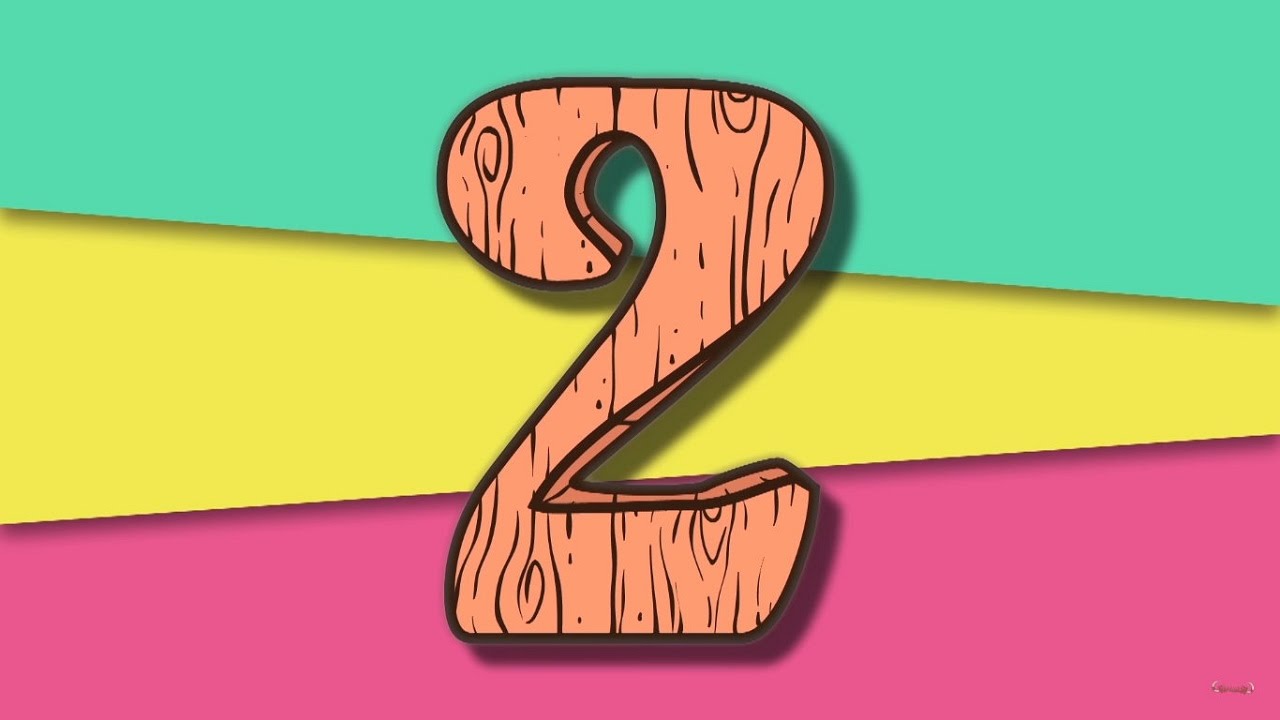 НЕТ ЭКСПОРТНОЙ КОМАНДЫ
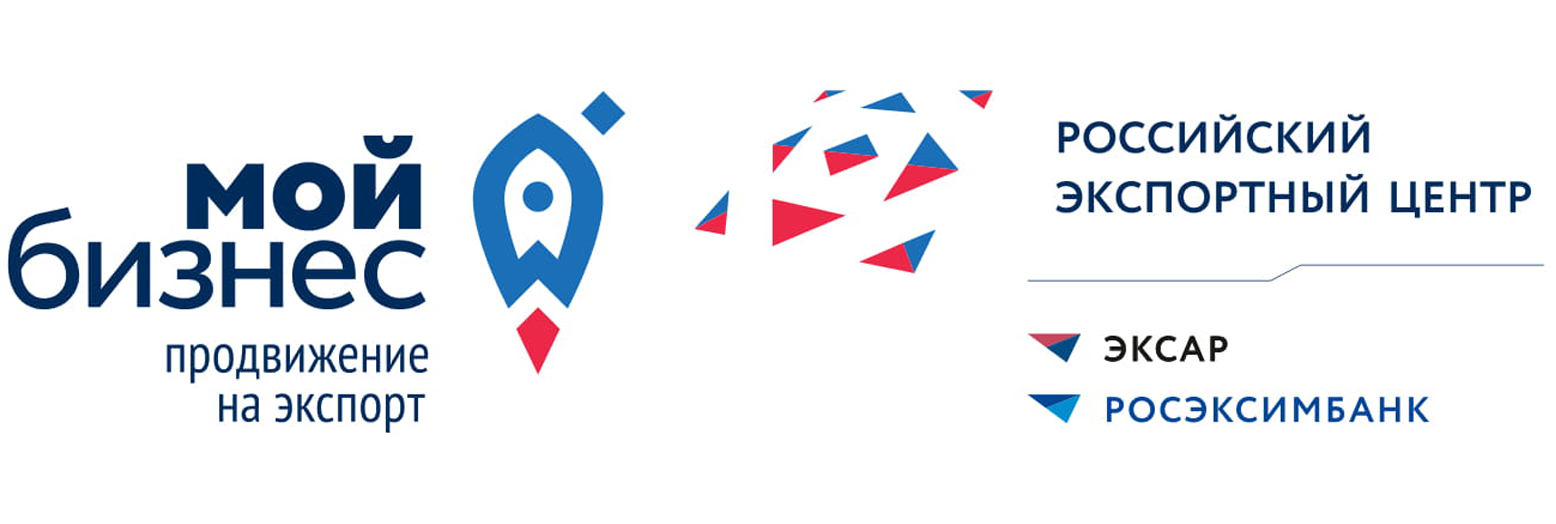 КТО ОНИ ПРАВИЛЬНЫЕ ЛЮДИ  ДЛЯ ЭКСПОРТА?
Хорошо знают вашу компанию и ее товары/ услуги
 Умеют быть контактным и общительными, когда дело доходит до культурных и языковых различий
Продавцы от природы, уверенно ведут себя в любой ситуации, обладают искусством убеждения, приемами аргументации и доказательства
 Приспосабливаются к обстоятельствам
 Знают или учат иностранные языки английский язык
 Обладают опытом общения с иностранцами в путешествиях, командировках
 Многозадачны, умеют комплексно подходить к решению проблемы
Катерина Норкина | www.facebook.com/Katerina.Norkina52 | Telegram: @knorky
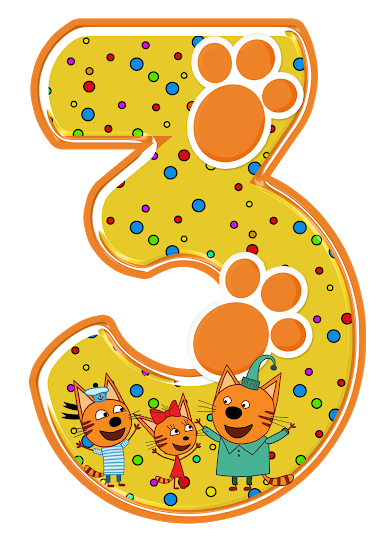 НЕ ЗНАЕМ МЕЖДУНАРОДНЫЙ РЫНОК И КОНКУРЕНТОВ
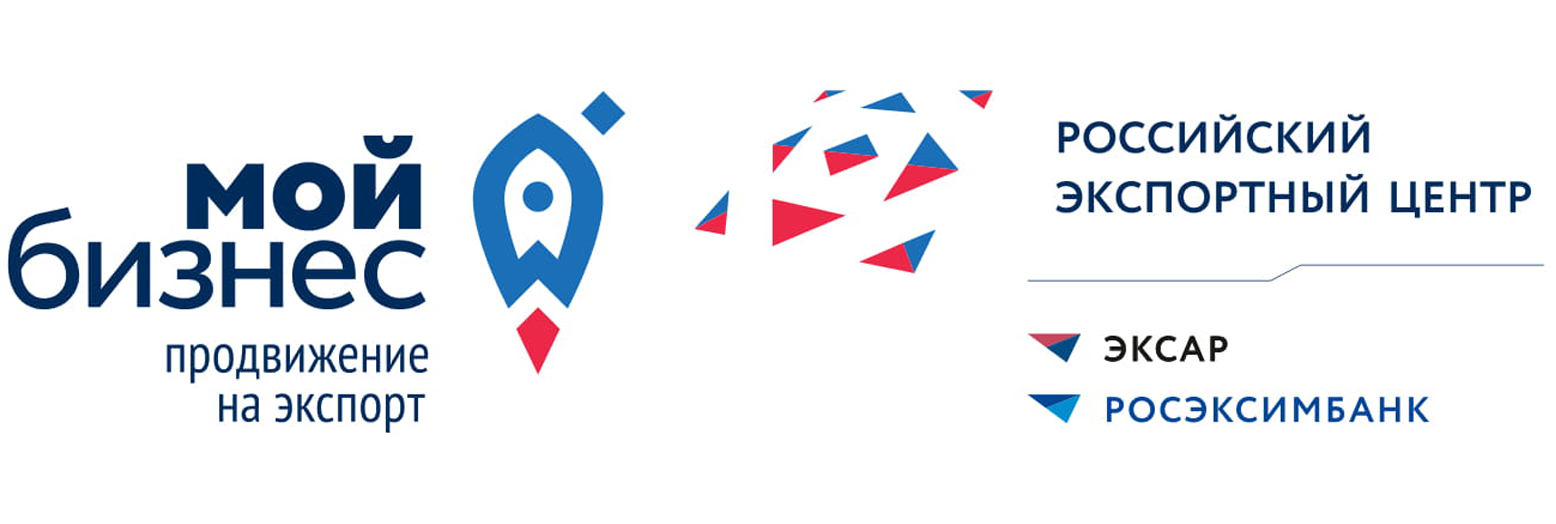 НЕ ЗНАЕМ РЫНОК: РЕШЕНИЕ
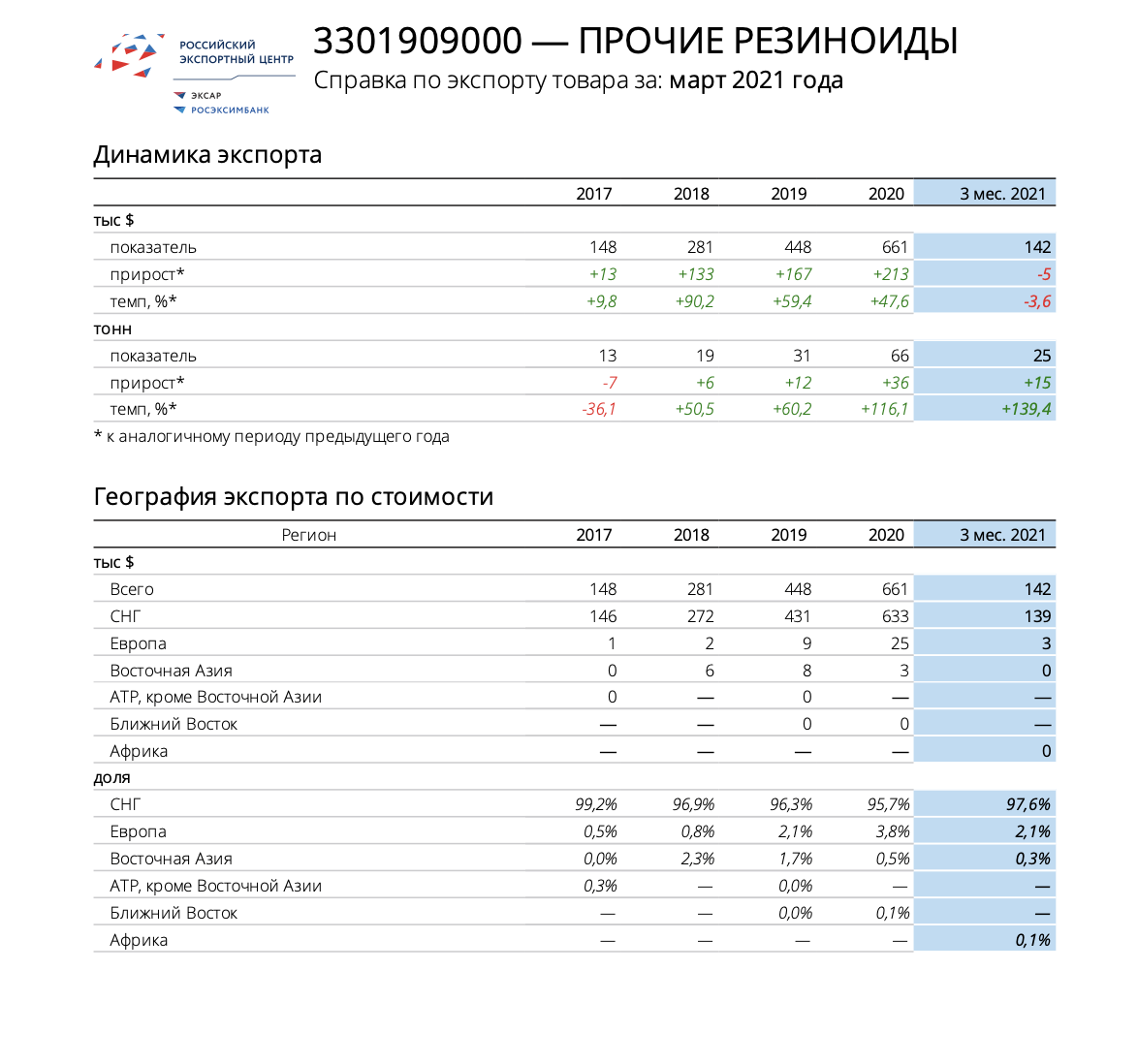 Самостоятельно проводим маркетинговое исследование
 Используем функционал «Одного окна» (товарный отчет по коду ТН ВЭД)
 Заказываем эту услугу у Центра поддержки экспорта на условиях со-финансирования
 И помним – исследование  само по себе не поможет нам сделать первую продажу!
Катерина Норкина | www.facebook.com/Katerina.Norkina52 | Telegram: @knorky
[Speaker Notes: https://medium.com/letavc/как-посчитать-объем-рынка-tam-sam-som-e2c15d3f1182


Top-down подход.
Рассчитывается путем определения общего рынка, а затем оценки вашей доли на этом рынке. Типичный top-down анализ может выглядеть примерно так: “Хм … Я продам гаджет, который может использовать каждый, и, поскольку в моем городе 300 000 человек, даже если мне удастся занять 5 процентов этого рынка, то я могу сделать 15 000 продаж.” Звучит слишком оптимистично и как-то без конкретики. Так можно оценить рынок в $10 млрд и сказать, что мы там займем 2% — а это целых $200млн. 
Bottom-up подход.
Рассчитывается путем оценки потенциальных продаж с целью определения общего объема продаж. Анализ «снизу вверх» оценивает, где продукты могут быть проданы, кому они могут быть проданы. Давайте посмотрим на пример одного из наших участников. Сервис управления складом.
Допустим, мы считаем рынок России. Прикидываем сколько компаний у нас есть, которым управление складом актуально. Например, таких компаний в России 600К. Далее, предположим, что 10% этих компаний вы можете забрать себе. То есть потенциально 60К компаний – это наш целевой рынок. Допустим, ваш средний чек продукта – это $1000 и это средняя цена по рынку. 
Таким образом, мы можем продать на $60М. 

решили предоставлять сервис выгула собак. Допустим, вы находитесь в России, а точнее в Москве. Тогда вы можете прикинуть сколько, есть хозяев с собаками. Постарайтесь найти наиболее точные статистические данные из доверенных источников. Можно оценить, оттолкнувшись от количества населения в городе. К примеру, в Москве 600к собак, и только 8% из них будут гулять каждый день. Тогда, если ваш средний чек 1000р, то максимально возможная выручка в день будет равна 600,000*8%*1000 = 48 млн руб. Тогда в год весь рынок выгула собак — это 17 млрд. руб. Однако тут нужно учесть, что большую сумму вы будете отдавать выгульщикам собак. Поэтому скорее ваш рынок можно оценить в 600,000*8%*200*365= 3,5 млрд. Руб. Где 200 рублей — это то, что получаеты вы за выгул одной собаки.
Оценка с помощью bottom-up анализа требует гораздо больших усилий, результат, как правило, намного точнее.]
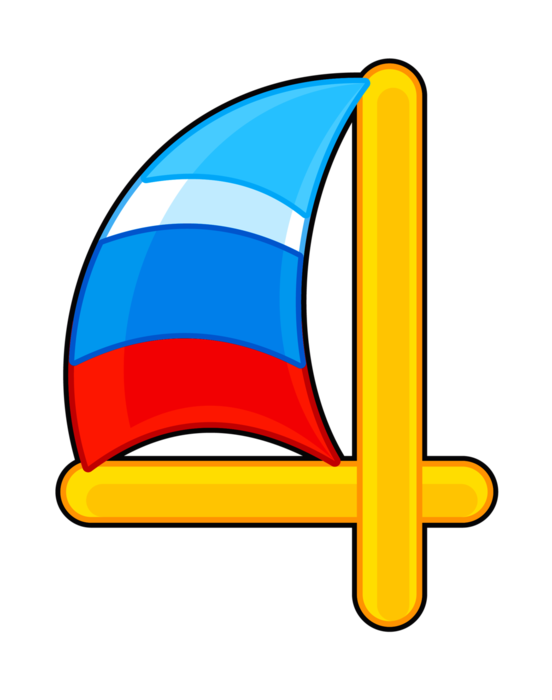 НЕПРАВИЛЬНО ВЫБИРАЕМ ЦЕЛЕВОЙ РЫНОК И ЦЕЛЕВУЮ АУДИТОРИЮ
КРИТЕРИИ ВЫБОРА РЫНКА
ГЕОГРАФИЯ
ЭКОНОМИКА  (GDP, доходы населения)
ДЕМОГРАФИЯ
ЗАКОНОДАТЕЛЬСТВО (таможня и т.п.)
ПОЛИТИКА ВНУТРЕННЯЯ (стабильность, инвестиционный климат)
ВНЕШНЯЯ ПОЛИТИКА (отношения к и с Россией)
КУЛЬТУРА, ЯЗЫК
ТЕХНОЛОГИЧНОСТЬ (развитие технологий и интернета)
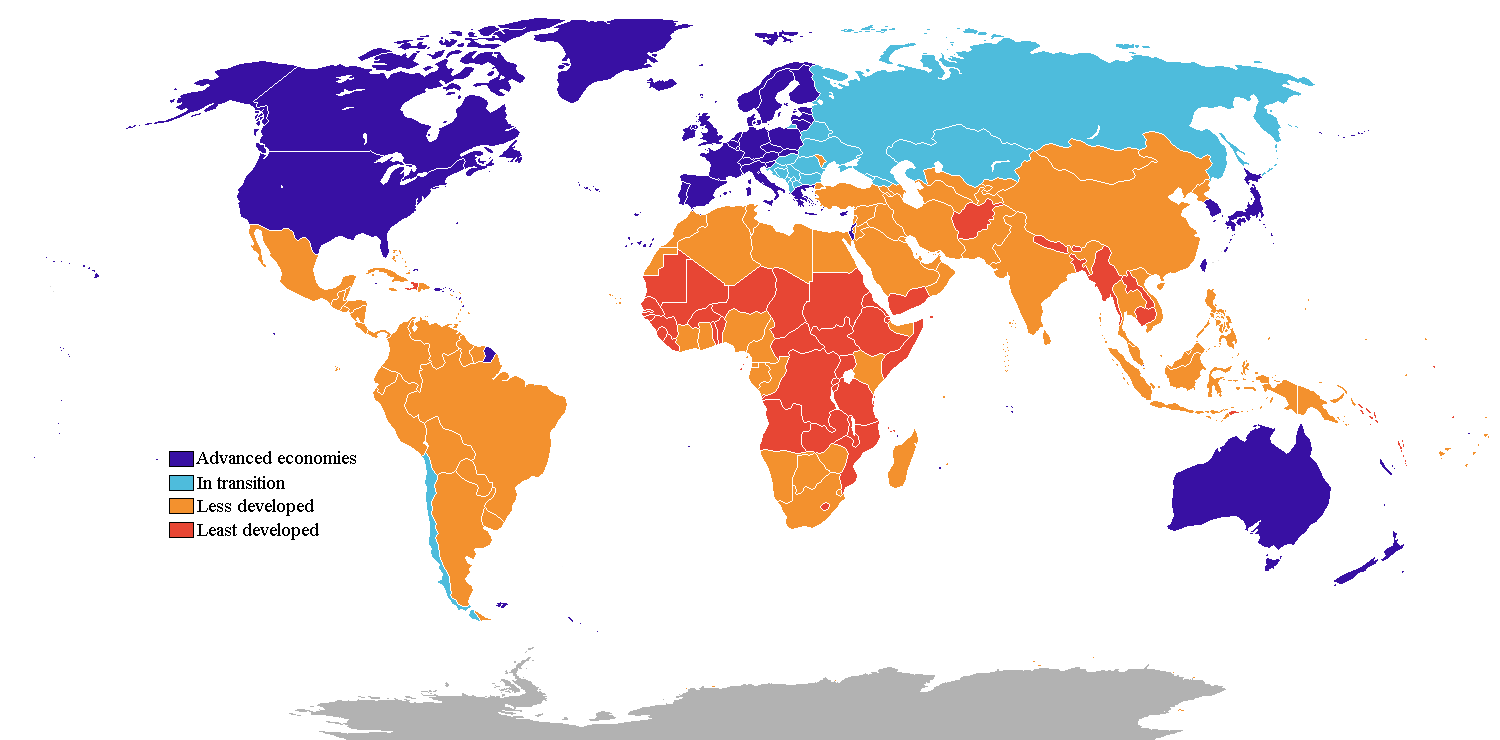 НЕТ МАРКЕТИНГОВЫХ МАТЕРИАЛОВ
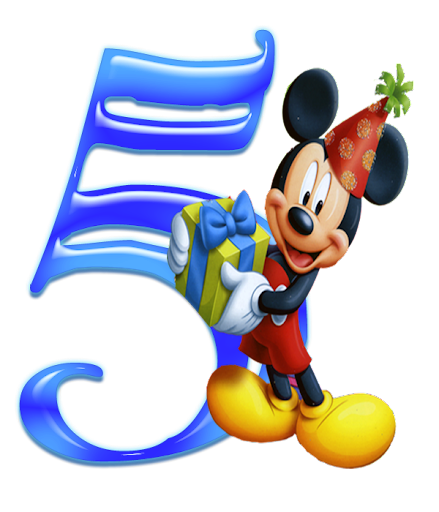 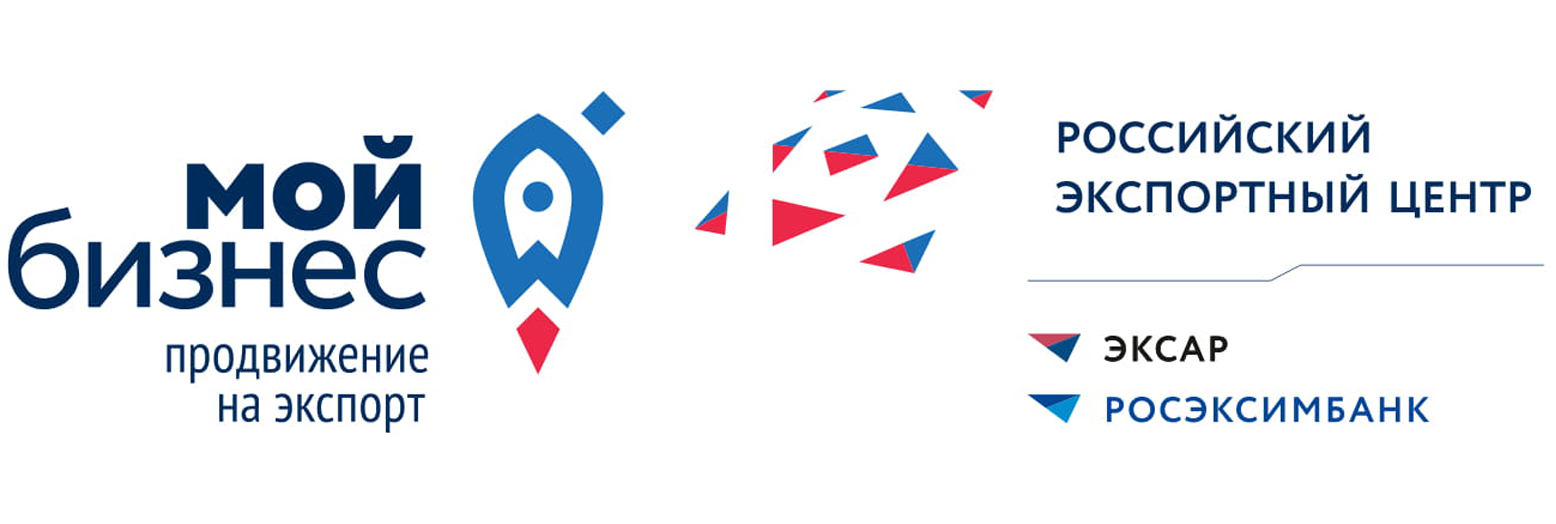 МАРКЕТИНГОВЫЕ МАТЕРИАЛЫ
ДЛЯ ПОТЕНЦИАЛЬНЫХ МЕЖДУНАРОДНЫХ  ПАРТНЕРОВ
ЭКСПОРТНАЯ  ПРЕЗЕНТАЦИЯ
ЭКСПОРТНЫЙ  ПИТЧ
САЙТ
Что из всего этого вы используете сейчас в международных продажах и как?  Кто из вас пользовался субсидией ЦПЭ по разработке сайта или презентации?
Катерина Норкина | www.facebook.com/Katerina.Norkina52 | Telegram: @knorky
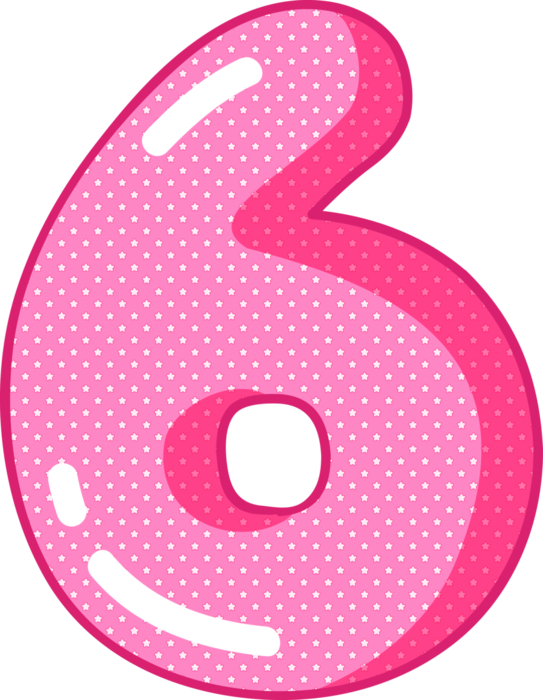 НЕ ИСПОЛЬЗУЕМ МЕРЫ ПОДДЕРЖКИ
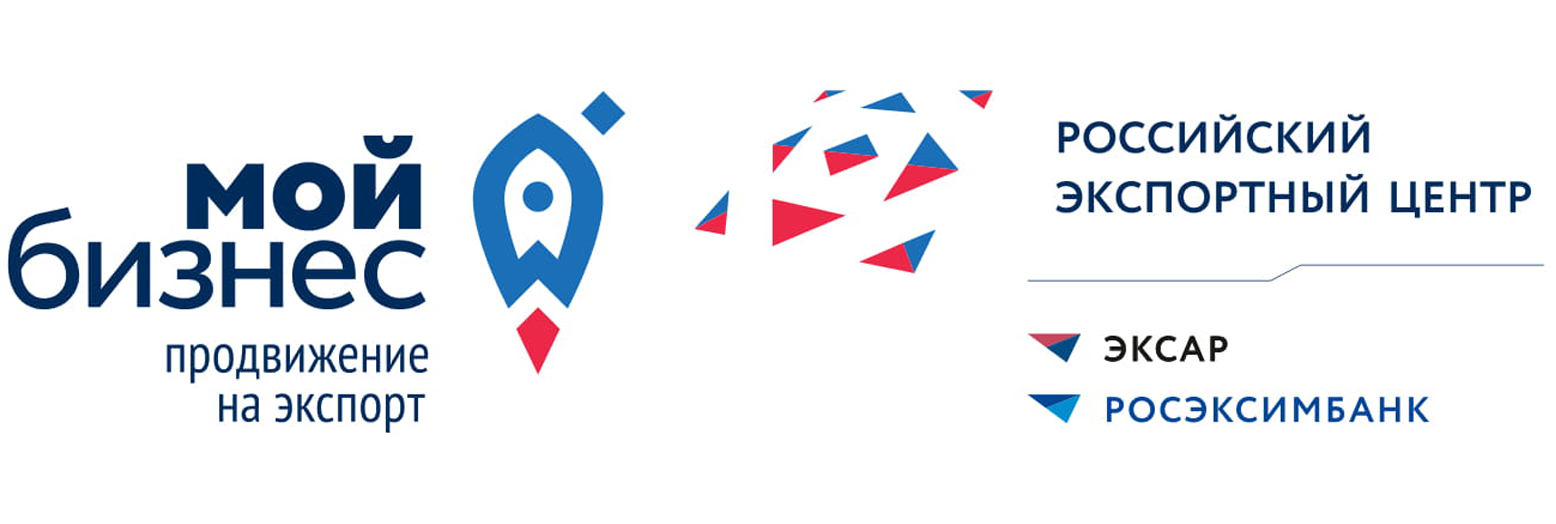 МЕРЫ ПОДДЕРЖКИ
Институты поддержки экспорта конкурируют за экспортеров, а не экспортеры конкурируют за субсидии и меры поддержки
 Попросите вашего юриста/ бухгалтера помочь вам с пакетами документов, чтобы было легко!
 Покрытие до 100% расходов на выставки, мероприятия, первичный поиск партнеров/ бесплатное обучение и повышение квалификации/ услуги по сертификации и маркетинговым исследованиям на условиях со-финансирования
 Использование мер поддержки – это залог эффективного нетворкинга в среде экспортеров, представителей глобального бизнеса, а также международных предпринимателей
Катерина Норкина | www.facebook.com/Katerina.Norkina52 | Telegram: @knorky
[Speaker Notes: https://medium.com/letavc/как-посчитать-объем-рынка-tam-sam-som-e2c15d3f1182


Top-down подход.
Рассчитывается путем определения общего рынка, а затем оценки вашей доли на этом рынке. Типичный top-down анализ может выглядеть примерно так: “Хм … Я продам гаджет, который может использовать каждый, и, поскольку в моем городе 300 000 человек, даже если мне удастся занять 5 процентов этого рынка, то я могу сделать 15 000 продаж.” Звучит слишком оптимистично и как-то без конкретики. Так можно оценить рынок в $10 млрд и сказать, что мы там займем 2% — а это целых $200млн. 
Bottom-up подход.
Рассчитывается путем оценки потенциальных продаж с целью определения общего объема продаж. Анализ «снизу вверх» оценивает, где продукты могут быть проданы, кому они могут быть проданы. Давайте посмотрим на пример одного из наших участников. Сервис управления складом.
Допустим, мы считаем рынок России. Прикидываем сколько компаний у нас есть, которым управление складом актуально. Например, таких компаний в России 600К. Далее, предположим, что 10% этих компаний вы можете забрать себе. То есть потенциально 60К компаний – это наш целевой рынок. Допустим, ваш средний чек продукта – это $1000 и это средняя цена по рынку. 
Таким образом, мы можем продать на $60М. 

решили предоставлять сервис выгула собак. Допустим, вы находитесь в России, а точнее в Москве. Тогда вы можете прикинуть сколько, есть хозяев с собаками. Постарайтесь найти наиболее точные статистические данные из доверенных источников. Можно оценить, оттолкнувшись от количества населения в городе. К примеру, в Москве 600к собак, и только 8% из них будут гулять каждый день. Тогда, если ваш средний чек 1000р, то максимально возможная выручка в день будет равна 600,000*8%*1000 = 48 млн руб. Тогда в год весь рынок выгула собак — это 17 млрд. руб. Однако тут нужно учесть, что большую сумму вы будете отдавать выгульщикам собак. Поэтому скорее ваш рынок можно оценить в 600,000*8%*200*365= 3,5 млрд. Руб. Где 200 рублей — это то, что получаеты вы за выгул одной собаки.
Оценка с помощью bottom-up анализа требует гораздо больших усилий, результат, как правило, намного точнее.]
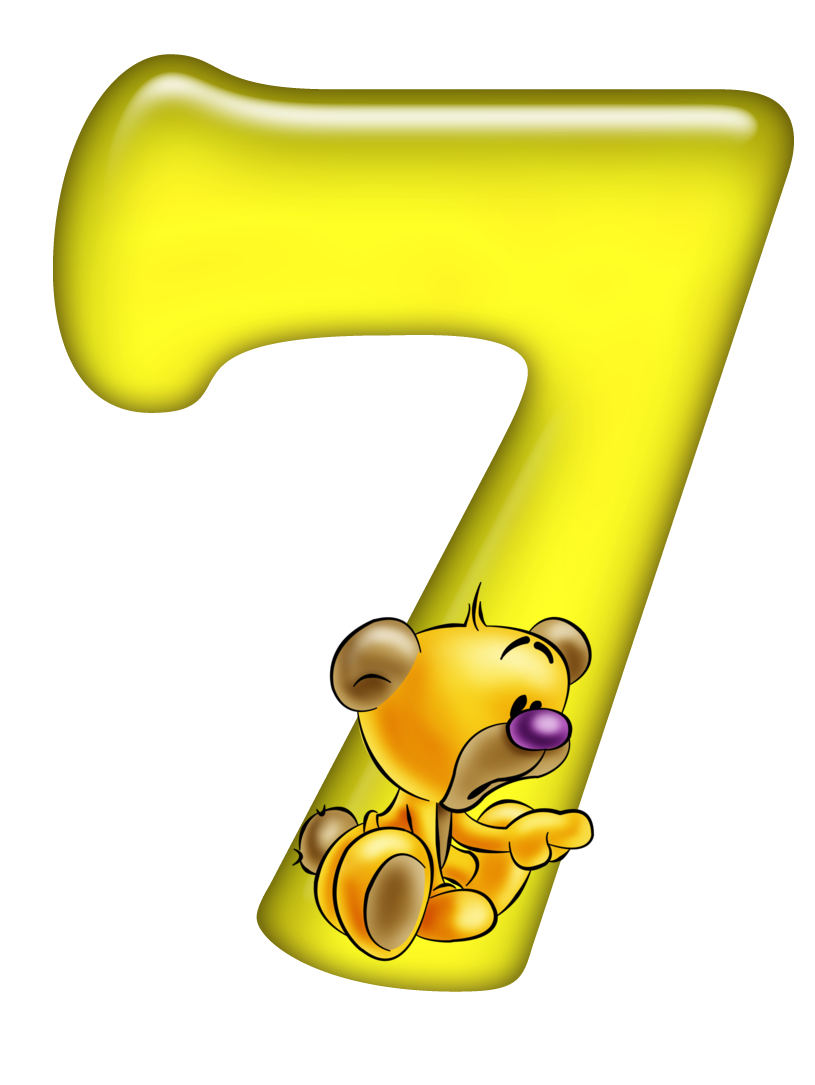 НЕТ ПЛАНА 
РАБОТЫ
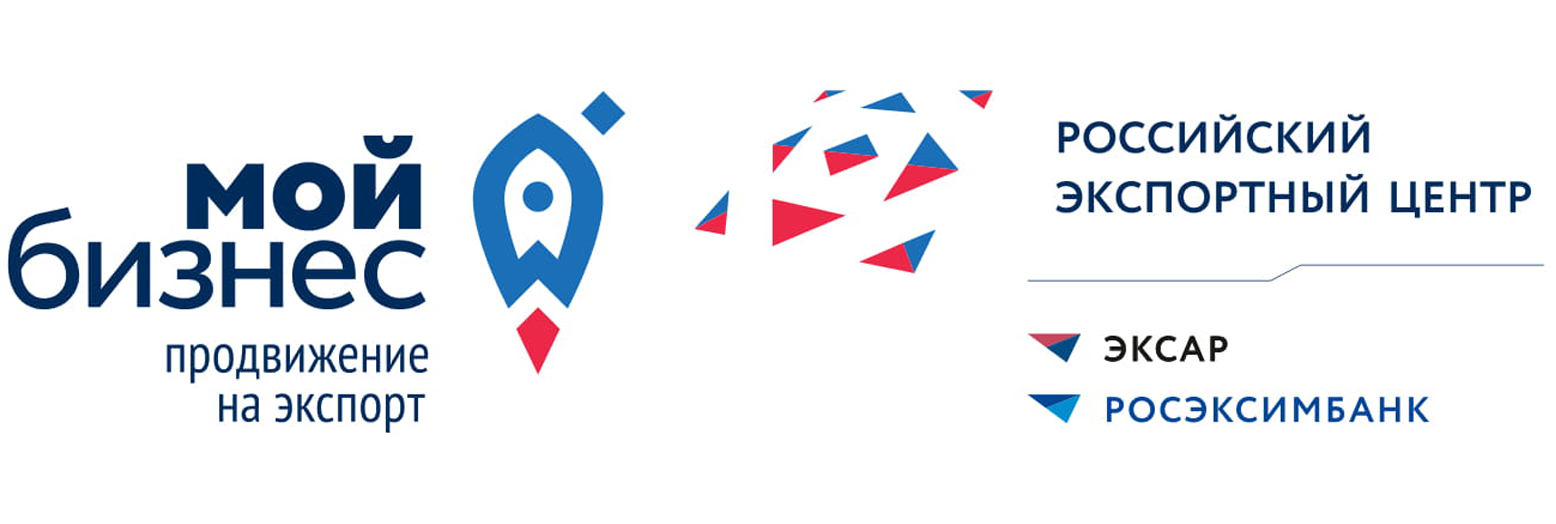 НЕТ ПЛАНА РАБОТ: РЕШЕНИЕЧЕК-ЛИСТ ДОКУМЕНТОВ  ПО ПЛАНИРОВАНИЮ ЭКСПОРТЕРА
План по продажам (лидогенерации) на 1 год/ 6 месяцев/ 3 месяца, связанный с мотивацией продажников/ отдела ВЭД, вкл. активности по продажам
 План маркетинговых активностей (мероприятия/ прямая реклама) на год
СRM/ список потенциальных клиентов с актуальными статусами
Катерина Норкина | www.facebook.com/Katerina.Norkina52 | Telegram: @knorky
[Speaker Notes: https://medium.com/letavc/как-посчитать-объем-рынка-tam-sam-som-e2c15d3f1182


Top-down подход.
Рассчитывается путем определения общего рынка, а затем оценки вашей доли на этом рынке. Типичный top-down анализ может выглядеть примерно так: “Хм … Я продам гаджет, который может использовать каждый, и, поскольку в моем городе 300 000 человек, даже если мне удастся занять 5 процентов этого рынка, то я могу сделать 15 000 продаж.” Звучит слишком оптимистично и как-то без конкретики. Так можно оценить рынок в $10 млрд и сказать, что мы там займем 2% — а это целых $200млн. 
Bottom-up подход.
Рассчитывается путем оценки потенциальных продаж с целью определения общего объема продаж. Анализ «снизу вверх» оценивает, где продукты могут быть проданы, кому они могут быть проданы. Давайте посмотрим на пример одного из наших участников. Сервис управления складом.
Допустим, мы считаем рынок России. Прикидываем сколько компаний у нас есть, которым управление складом актуально. Например, таких компаний в России 600К. Далее, предположим, что 10% этих компаний вы можете забрать себе. То есть потенциально 60К компаний – это наш целевой рынок. Допустим, ваш средний чек продукта – это $1000 и это средняя цена по рынку. 
Таким образом, мы можем продать на $60М. 

решили предоставлять сервис выгула собак. Допустим, вы находитесь в России, а точнее в Москве. Тогда вы можете прикинуть сколько, есть хозяев с собаками. Постарайтесь найти наиболее точные статистические данные из доверенных источников. Можно оценить, оттолкнувшись от количества населения в городе. К примеру, в Москве 600к собак, и только 8% из них будут гулять каждый день. Тогда, если ваш средний чек 1000р, то максимально возможная выручка в день будет равна 600,000*8%*1000 = 48 млн руб. Тогда в год весь рынок выгула собак — это 17 млрд. руб. Однако тут нужно учесть, что большую сумму вы будете отдавать выгульщикам собак. Поэтому скорее ваш рынок можно оценить в 600,000*8%*200*365= 3,5 млрд. Руб. Где 200 рублей — это то, что получаеты вы за выгул одной собаки.
Оценка с помощью bottom-up анализа требует гораздо больших усилий, результат, как правило, намного точнее.]
СЛАБЫЙ АНГЛИЙСКИЙ ЯЗЫК
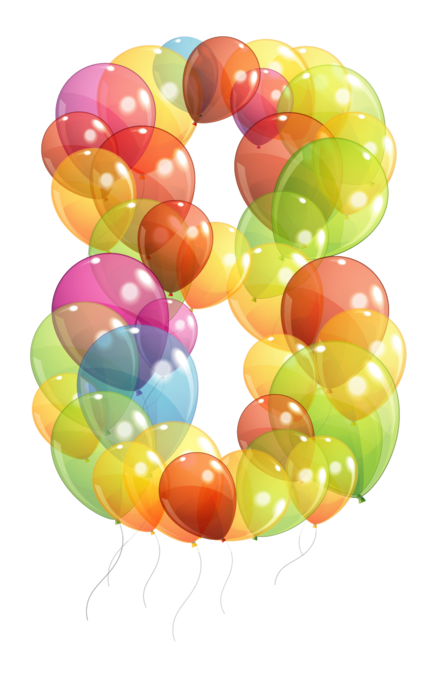 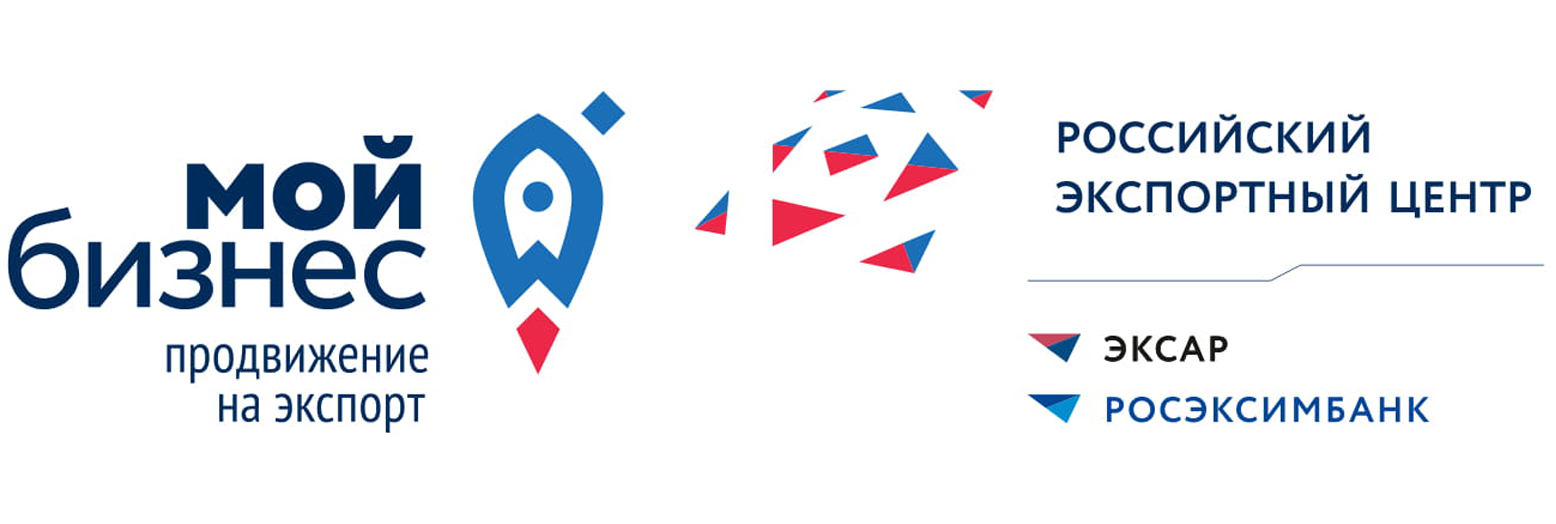 СЛАБЫЙ АНГЛИЙСКИЙ ЯЗЫК: РЕШЕНИЕ
Уровня INTERMEDIATE достаточно, чтобы понимать и самостоятельно вести переговоры, а это от 1 года осознанного обучения
 Лучше ваш собственный плохой английский, чем очень хороший внешний переводчик
 Когда английский -- иностранный для обеих сторон, значение понятия ОШИБСЯ стирается
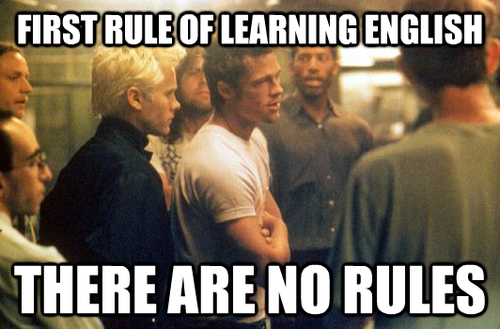 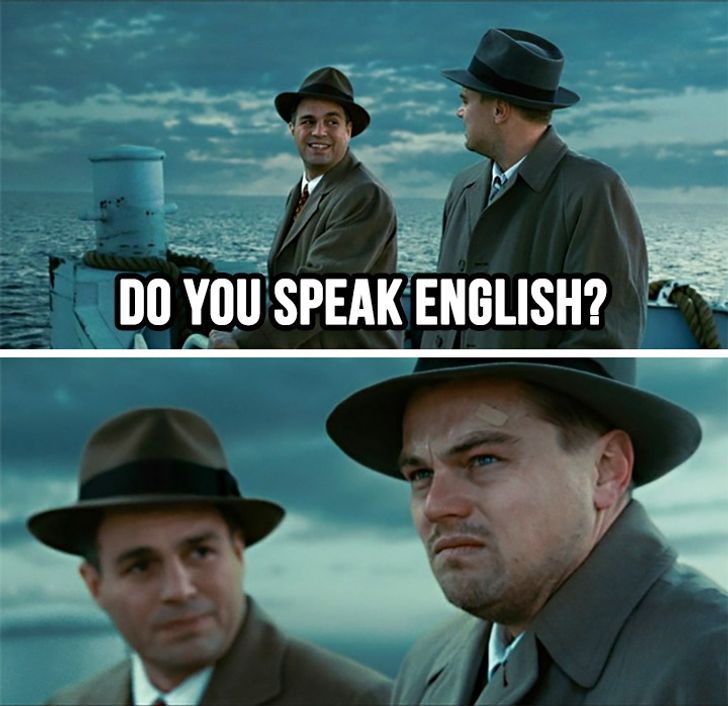 Катерина Норкина | www.facebook.com/Katerina.Norkina52 | Telegram: @knorky
[Speaker Notes: https://medium.com/letavc/как-посчитать-объем-рынка-tam-sam-som-e2c15d3f1182


Top-down подход.
Рассчитывается путем определения общего рынка, а затем оценки вашей доли на этом рынке. Типичный top-down анализ может выглядеть примерно так: “Хм … Я продам гаджет, который может использовать каждый, и, поскольку в моем городе 300 000 человек, даже если мне удастся занять 5 процентов этого рынка, то я могу сделать 15 000 продаж.” Звучит слишком оптимистично и как-то без конкретики. Так можно оценить рынок в $10 млрд и сказать, что мы там займем 2% — а это целых $200млн. 
Bottom-up подход.
Рассчитывается путем оценки потенциальных продаж с целью определения общего объема продаж. Анализ «снизу вверх» оценивает, где продукты могут быть проданы, кому они могут быть проданы. Давайте посмотрим на пример одного из наших участников. Сервис управления складом.
Допустим, мы считаем рынок России. Прикидываем сколько компаний у нас есть, которым управление складом актуально. Например, таких компаний в России 600К. Далее, предположим, что 10% этих компаний вы можете забрать себе. То есть потенциально 60К компаний – это наш целевой рынок. Допустим, ваш средний чек продукта – это $1000 и это средняя цена по рынку. 
Таким образом, мы можем продать на $60М. 

решили предоставлять сервис выгула собак. Допустим, вы находитесь в России, а точнее в Москве. Тогда вы можете прикинуть сколько, есть хозяев с собаками. Постарайтесь найти наиболее точные статистические данные из доверенных источников. Можно оценить, оттолкнувшись от количества населения в городе. К примеру, в Москве 600к собак, и только 8% из них будут гулять каждый день. Тогда, если ваш средний чек 1000р, то максимально возможная выручка в день будет равна 600,000*8%*1000 = 48 млн руб. Тогда в год весь рынок выгула собак — это 17 млрд. руб. Однако тут нужно учесть, что большую сумму вы будете отдавать выгульщикам собак. Поэтому скорее ваш рынок можно оценить в 600,000*8%*200*365= 3,5 млрд. Руб. Где 200 рублей — это то, что получаеты вы за выгул одной собаки.
Оценка с помощью bottom-up анализа требует гораздо больших усилий, результат, как правило, намного точнее.]
ОТСУТСТВИЕ ГИБКОСТИ, МЕДЛЕННАЯ РЕАКЦИЯ НА ВХОДЯЩИЕ ЗАПРОСЫ,
Или самый главный фактор
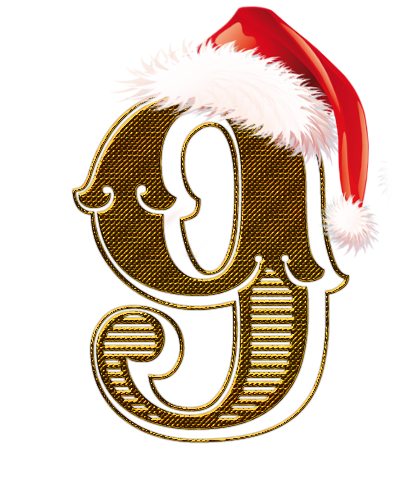 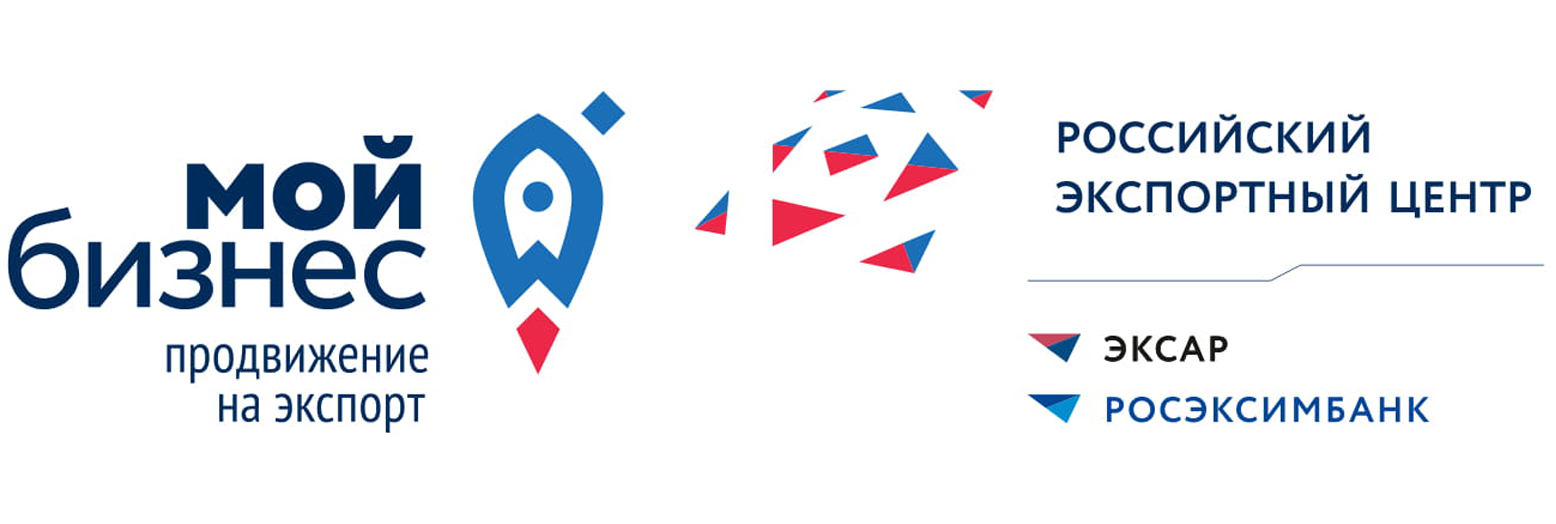 РЕАКЦИЯ НА КОНТАКТ: РЕКОМЕНДАЦИИ
30 дней (меня забыли)
48 часов
10 дней
Катерина Норкина | www.facebook.com/Katerina.Norkina52 | Telegram: @knorky
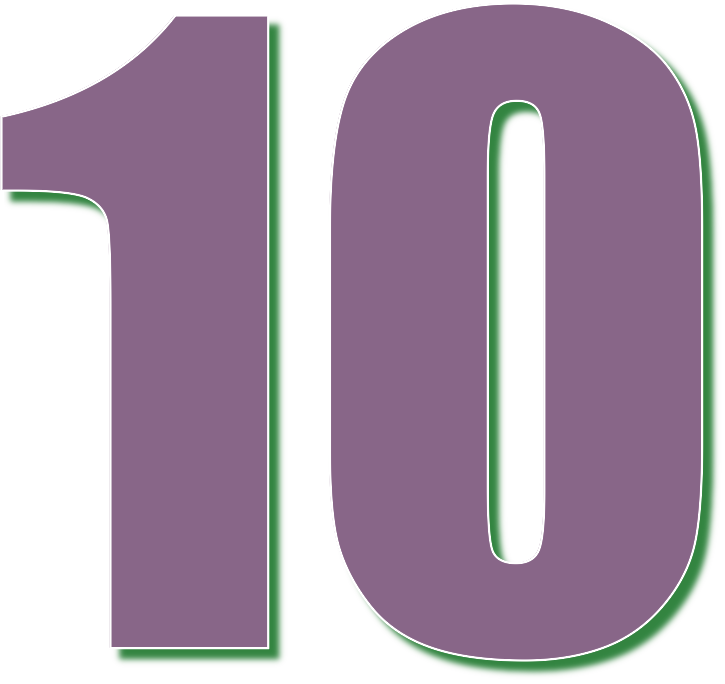 НЕТ ИНФРАСТРУКТУРЫ ДЛЯ НАЧАЛА ЭКСПОРТА
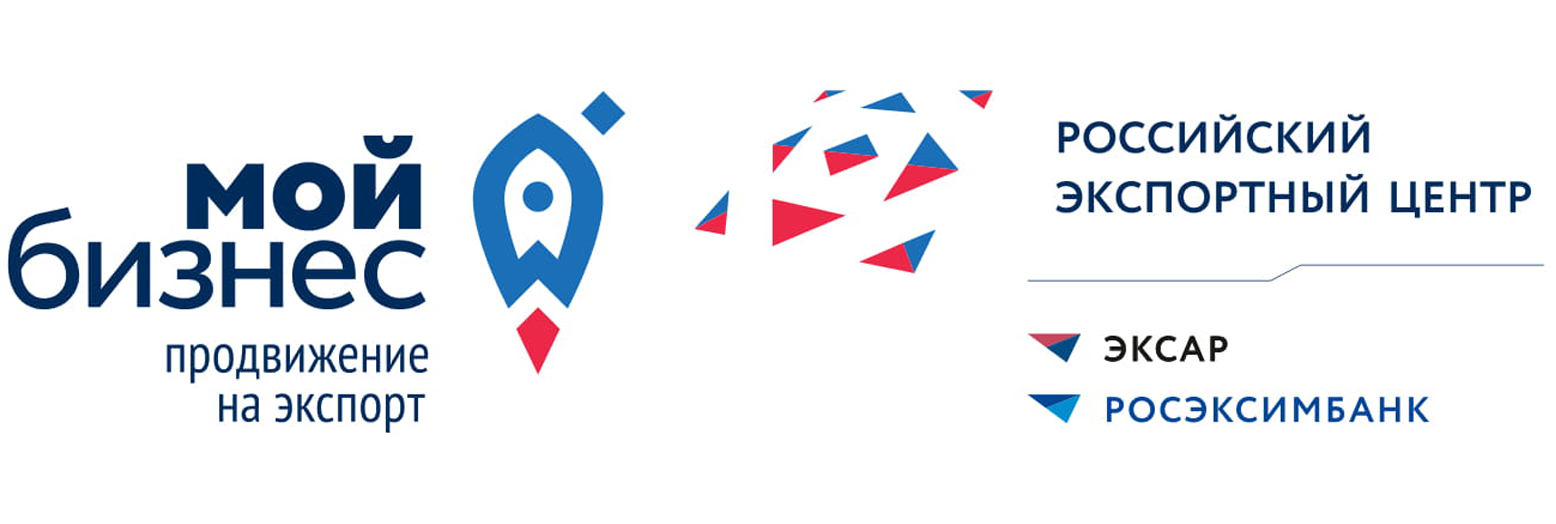 МОЖЕТЕ ЛИ ВЫ ПОДРОБНО ОТВЕТИТЬ НА ВОПРОСЫ НИЖЕ?
Какие сертификаты нужны вашим товарам/ услугам для экспорта в целевые страны?
Есть ли у вас опыт отправки образцов вашей продукции в Ближнее/ Дальнее Зарубежье?
Есть ли у вас опыт работы с таможней? Есть ли проверенный логист, таможенный брокер?
Есть ли опыт заключения/ шаблоны экспортных контрактов?
Есть ли опыт заключения валютных договоров и прохождения валютного контроля? Опыт внесения изменений в валютные договора?
Есть ли у вас опыт юридической поддержки продаж через международные маркетплейсы?
Распространяются ли на ваши товары/ услуги патенты? Необходимо ли их получение за рубежом?
Катерина Норкина | www.facebook.com/Katerina.Norkina52 | Telegram: @knorky